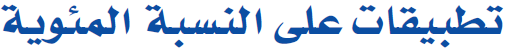 مذياع سعره في العام الماضي 100 ريال ، وارتفع سعره هذا العام بنسبة 5٪          كم يبلغ سعره الجديد ؟
5 ريالات
مقدار الزيادة  =
105 ريالا
100  +  5  =
السعر الجديد  =
طاولة سعرها في العام الماضي 100 ريال ، وارتفع سعرها هذا العام بنسبة 3٪          كم يبلغ سعرها الجديد ؟
3 ريالات
مقدار الزيادة  =
103 ريالا
100  +  3  =
السعر الجديد  =
10
5
3
100
100
100
ثمن كتاب 100 ريال ، كتب عليه تخفيض  بنسبة 10٪          كم أصبح ثمنه ؟
10 ريالات
مقدار التخفيض =
90 ريالا
100  ــ  10  =
السعر الجديد  =
× 100 =
× 100 =
× 100 =
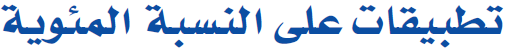 مذياع سعره في العام الماضي 100 ريال ، وارتفع سعره هذا العام بنسبة 5٪          كم يبلغ سعره الجديد ؟
105٪
100٪  +  5٪  =
نسبة البيع  =
105 ريالات
السعر الجديد  =
طاولة سعرها في العام الماضي 100 ريال ، وارتفع سعرها هذا العام بنسبة 3٪          كم يبلغ سعرها الجديد ؟
103٪
100٪  +  3٪  =
نسبة البيع  =
103 ريالات
السعر الجديد  =
105
103
90
100
100
100
ثمن كتاب 100 ريال ، كتب عليه تخفيض  بنسبة 10٪          كم أصبح ثمنه ؟
90٪
100٪  ــ  10٪  =
نسبة البيع  =
90 ريالا
السعر الجديد  =
× 100 =
× 100 =
× 100 =
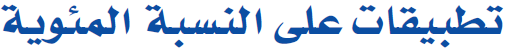 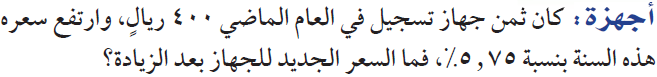 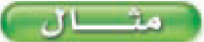 الطريقة الثانية
الطريقة الأولى
مقدار الزيادة  =
100٪  +  5.75٪
نسبة البيع  =
=  105.75٪
=  23 ريالا
5.75
105.75
100
100
400  +  23
السعر الجديد  =
السعر الجديد  =
=  423 ريالا
=  423ريالا
× 400
× 400
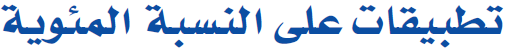 ما السعر الجديد لكيس أرز إذا كان سعره الأصلي 90 ريالا ونسبة الزيادة 25.5٪  ؟
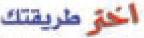 الطريقة الثانية
الطريقة الأولى
مقدار الزيادة  =
100٪  +  25,5٪
نسبة البيع  =
=  125.5٪
=  22.95ريالا
125.5
25.5
100
100
90 +  22.95
السعر الجديد  =
السعر الجديد  =
=  112.95 ريالا
=  112.95ريالا
× 90
× 90
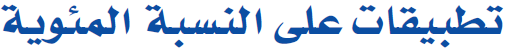 عرضت ساعة نسائية في التخفيضات بخصم نسبته 25٪ . إذا كان سعرها بعد الخصم 239.99 ريالا . فكم كان السعر الأصلي للساعة ؟
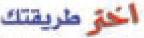 الطريقة الثانية
الطريقة الأولى
مقدار الزيادة  =
100٪  ــ  25٪
نسبة البيع  =
=  75٪
75
25
25 س
25 س
75 س
السعر الجديد
=
239,99
=
السعر الجديد
239,99
100
100
100
100
100
س  ــ
23999 = 100 س ــ 25 س
23999 = 75 س
23999 = 75 س
319,99 =  س
319,99 =  س
=
×  س
×  س
السعر الأصلي  =
السعر الأصلي  =
319,99 ريالا
319,99 ريالا
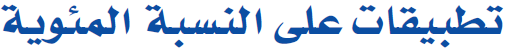 عرضت ساعة نسائية في التخفيضات بخصم نسبته 25٪ . إذا كان سعرها بعد الخصم 239.99 ريالا . فكم كان السعر الأصلي للساعة ؟
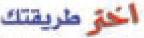 طريقة أسهل
=  75٪
100٪  ــ  25٪
نسبة البيع  =
السعر الأصلي  =
75
100
100
السعر بعد الخصم  ×
239,99  ×
=
100
75
75
= 319,99 ريالا
=
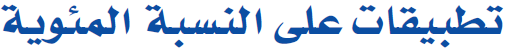 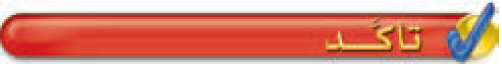 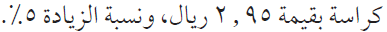 الطريقة الثانية
الطريقة الأولى
مقدار الزيادة  =
100٪  +  5٪
نسبة البيع  =
=  105٪
=  0.1475 ريالا
105
5
100
100
2.95+  0.1475
السعر الجديد  =
السعر الجديد  =
=  3.10 ريالا
=  3.10 ريالا
×  2.95
×  2.95
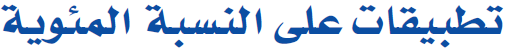 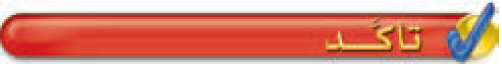 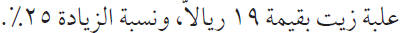 الطريقة الثانية
الطريقة الأولى
مقدار الزيادة  =
100٪  +  25٪
نسبة البيع  =
=  125٪
=  4.75 ريالا
125
25
100
100
19 +  4.75
السعر الجديد  =
السعر الجديد  =
=  23.75 ريالا
=  23.75 ريالا
×  19
×  19
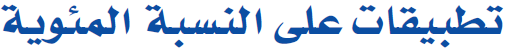 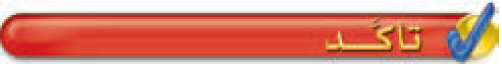 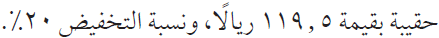 الطريقة الثانية
الطريقة الأولى
مقدار التخفيض =
100٪  ــ  20٪
نسبة البيع  =
=  80٪
=  23,9 ريالا
80
20
100
100
119,5 ــ  23,9
السعر الجديد  =
السعر الجديد  =
=  95,6 ريالا
=  95,6 ريالا
× 119.5
×  119.5
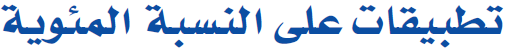 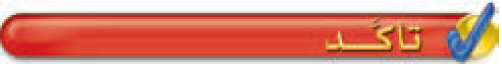 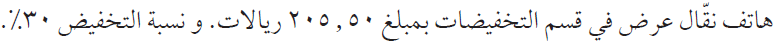 الطريقة الثانية
الطريقة الأولى
مقدار التخفيض =
100٪  ــ  30٪
نسبة البيع  =
=  70٪
=  61,65 ريالا
70
30
100
100
205,5 ــ  61,65
السعر الجديد  =
السعر الجديد  =
=  143,85 ريالا
=  143,85 ريالا
× 205.5
×  205,5
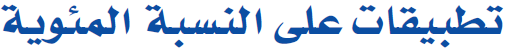 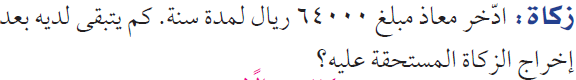 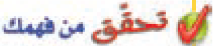 مقدار الزكاة  =
=  1600 ريالا
2,5
100
64000 ــ  1600
المبلغ المتبقي  =
=  62400ريالا
×  64000
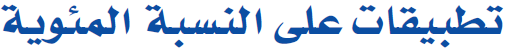 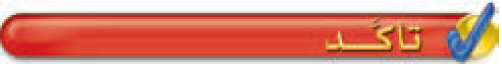 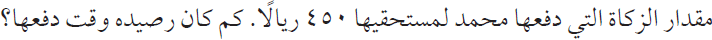 المبلغ قبل الزكاة  =
مقدار الزكاة × 100
450 × 100
=
2,5
النسبة
=  18000ريال